Fångstens (kg) utveckling artvis 
1996-2012 i det yrkesmässiga fisket
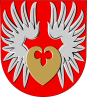 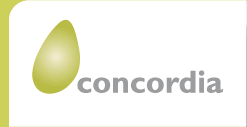 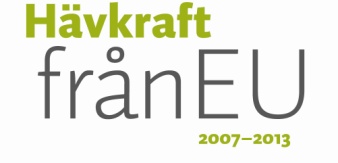 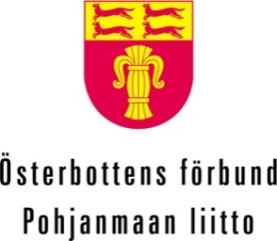 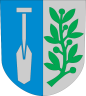 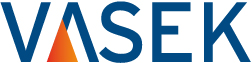 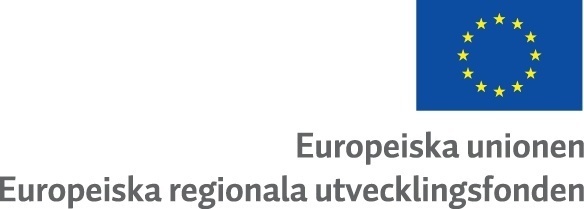 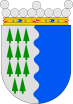 _______________________________________________________________________
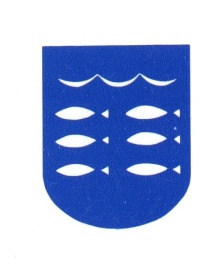 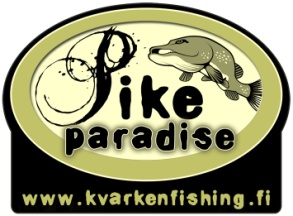 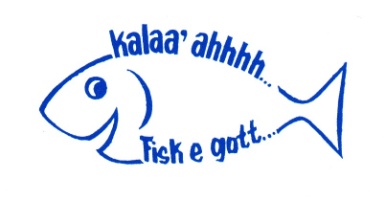 ÖSTERBOTTENS FISKARFÖRBUND r.f.
Fiskets utvecklingsorganisation www.fishpoint.net
_______________________________________________________________________
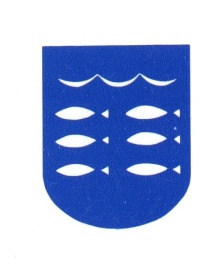 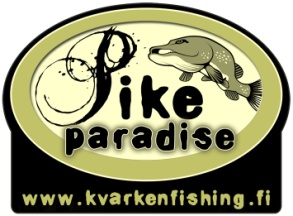 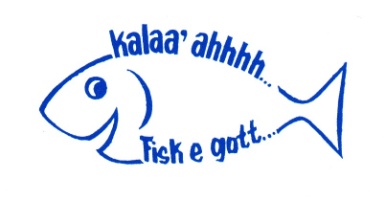 ÖSTERBOTTENS FISKARFÖRBUND r.f.
Fiskets utvecklingsorganisation www.fishpoint.net
_______________________________________________________________________
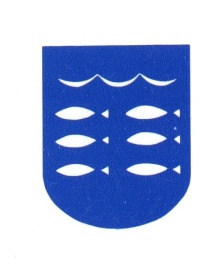 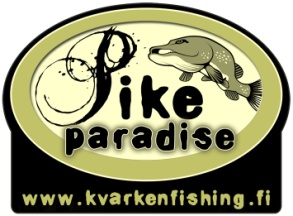 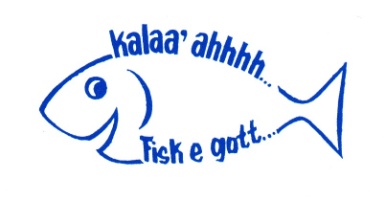 ÖSTERBOTTENS FISKARFÖRBUND r.f.
Fiskets utvecklingsorganisation www.fishpoint.net
_______________________________________________________________________
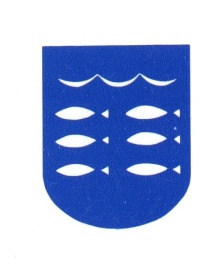 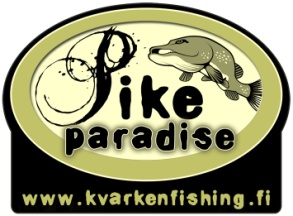 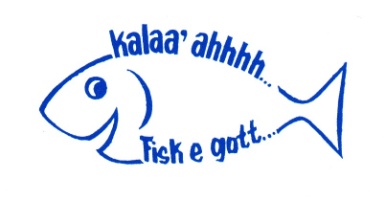 ÖSTERBOTTENS FISKARFÖRBUND r.f.
Fiskets utvecklingsorganisation www.fishpoint.net
_______________________________________________________________________
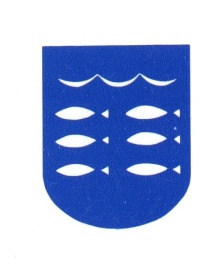 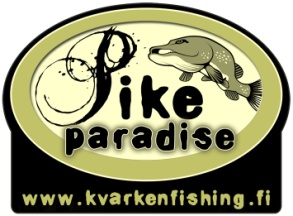 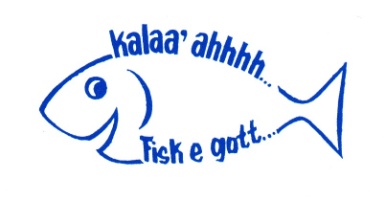 ÖSTERBOTTENS FISKARFÖRBUND r.f.
Fiskets utvecklingsorganisation www.fishpoint.net
_______________________________________________________________________
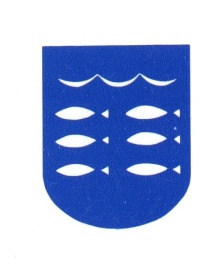 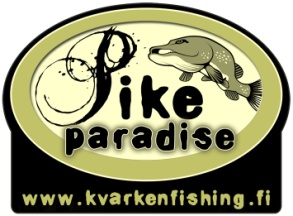 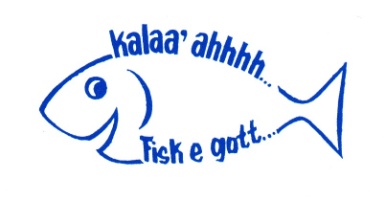 ÖSTERBOTTENS FISKARFÖRBUND r.f.
Fiskets utvecklingsorganisation www.fishpoint.net
_______________________________________________________________________
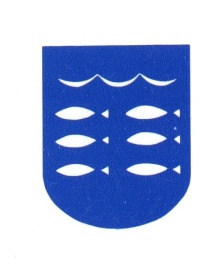 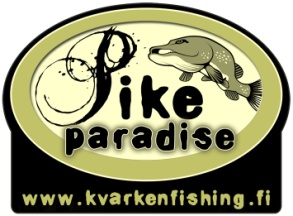 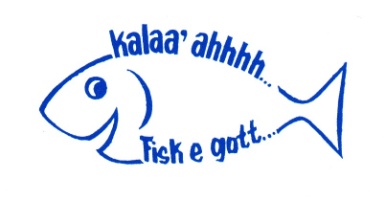 ÖSTERBOTTENS FISKARFÖRBUND r.f.
Fiskets utvecklingsorganisation www.fishpoint.net